ALEKSOTO SENIŪNIJOS 2020 METŲ ATASKAITAVyr. specialistas, atliekantis Aleksoto seniūno funkcijas:Vytautas Narkevičius                                                        Kaunas, 2021
ALEKSOTO SENIŪNIJOS VIZIJA
Administracinis vienetas su optimaliu biudžetu ir darbuotojų skaičiumi, plėtojantis vietos savivaldą kaip demokratinės valstybės raidos pagrindą, kokybiškai teikiantis viešojo administravimo paslaugas, kartu su Aleksoto bendruomene, visomis seniūnijos teritorijoje esančiomis švietimo ir ugdymo įstaigomis, nevyriausybinėmis bei verslo organizacijomis puoselėjantis ir gražinantis gyvenamąją aplinką.
Svarbiausi Aleksoto seniūnijos uždaviniai:
Teikti kokybiškas viešojo administravimo paslaugas Aleksoto gyventojams;
Siekti užtikrinti gyventojų socialinę ir ekonominę gerovę; 
Skatinti gyventojus dalyvauti vietos savivaldos procese; 
Stiprinti bendruomeninius ryšius.
Aleksoto seniūnijos žemėlapis
Aleksoto seniūnijos teritorija
Aleksoto seniūnija apima pietvakarinę Kauno miesto dalį kairiajame Nemuno krante. 
Ją sudaro: Aleksoto, Fredos (Žemosios ir Aukštosios), I ir II Julijanavos, Naugardiškių, Jiesios , Tirkiliškių, Kazliškių, Yliškių, Linksmadvario, Marvelės bei I ir II Birutės dalys. 
Seniūnija išsidėsčiusi Nemuno slėnio aukštutinėje ir žemutinėje dalyse. Nuo kitų miesto dalių seniūnija atskirta Nemuno upe ir Jiesios bei Marvelės upeliais su slėniais. 
Į seniūniją iš kitų miesto dalių galima patekti Vytauto Didžiojo, M. K. Čiurlionio, J. Radzinausko tiltais per Nemuną bei tiltu per Jiesią. 
Aleksoto pakraščiu eina Rail Baltica geležinkelis bei Kauno tvirtovės geležinkelis iš Ž.Fredos į aukštutinę dalį.
Aleksoto seniūnijos teritorija (2)
Aleksoto seniūnijos teritorija – 24 kv. km, tai sudaro 15,3% Kauno Miesto teritorijos. 
Gyventojų skaičius –23681, tai sudaro 7,5 % Kauno miesto gyventojų (Kauno mieste yra 313715 gyventojų). 
Aleksotas – verslo, mokslo, kultūros ir rekreacijos centras, patogus gyvenamasis rajonas, komercinių objektų vieta.
Aleksoto struktūra monofunkcinė: didžiausia dalis užstatyta mažaaukščiais namais. Daugiabučiai kvartalai Antanavos, Antakalnio ir Vinčų gatvėse, naujos statybos daugiabučiai kvartalai Fredos miestelis, Aleksoto vilos, Parko apartamentai, Botanikos terasos.
Aleksoto kultūrinės - rekreacinės teritorijos: VDU Botanikos sodas, S. Dariaus ir S. Girėno aerodromas, Naugardiškių, Antakalnio, Kiečių - Šeštokų parkai, Marvelės upės slėnis, Šaulių skveras, Linksmadvario skveras su tvenkiniu ir liaudies menininko A. Kuliešos skulptūromis, Aleksoto apžvalgos aikštelė.
Aleksoto teritorijoje yra žydų kapinės H. ir O. Minkovskių g, Seniavos kapinės, rusų karo belaisvių bei senosios Aleksoto ir Fredos kapinaitės.
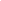 Aleksoto gatvės:
Seniūnijoje yra 305 gatvės. Iš jų 133 asfaltuotos.
2020 metais renovuotos/ asfaltuotos buvo: J. Petruičio g., K. Sprangausko g., J. Čapliko g., Naujadvario g., Kanalo g., Tyrulių g., Dūkšto g., Pagirėnų g., Griškabūdžio g., Z. Tiškos g., Gurguolių g.

Įrengta lietaus kanalizacija visose aukščiau išvardintose gatvėse (t.y. 11 gatvių). 

Naujai įrengtas apšvietimas: Pagirėnų, Gurguolių, J. Petruičio, J. Čapliko, M. Pečiulionio gatvėse. 

Gatvių apšvietimo tinklo atnaujinimo darbai: Bitininkų, Gvazdikų, Kalkinės, Alyvų, Piliakalnio, Aukštažio, Muzikos, Akacijų, Alovės, Amerikos lietuvių, Armoniškių, Balių, Barkūnų, Bartelių, J. Bakanausko, Karo aviacijos, O. Ir H. Minkovskių ir kt. gatvėse.

2021 m. numatoma Europos pr. rekonstrukcija (nuo Veiverių g. iki Kalvarijos g.). Numastoma Alyvų g.-Šeštokų g. žiedo statybos darbai. Numatomi toliau vykdyti lietaus kanalizavimo ir gatvių renovavimo darbai.
2020 m. Aleksoto seniūnijoje apleisti žemės sklypai ir statiniai, rasti pažeidimai
Per 2020 metus buvo patikrintas 101 pastatas, surašytas 101 aktas;
Per 2020 metus buvo įspėti 133 apleistų/ neprižiūrėtų žemės sklypų savininkai (iš jų 54 žemės sklypų savininkai perduoti VMI apmokestinimui už visišką nepriežiūrą savo žemės sklypų);
Per 2020 metus buvo surašyta 16 protokolų už nelegalius kasinėjimus, ir neprižiūrimus privačius žemės sklypus.
Aleksoto seniūnijoje yra įsikūrusios „Saugios kaimynystės“ grupės:
Saulėgrąžų g. 1-82, Fredos miestelio 1-oji bendrija
Europos pr. 34, „Žalioji bendrija“ 
Antanavos g. 17A, daugiabučių namų statybos bendrija Nr. 262
Sodų bendrija „Maistininkas“, Moliūgų takas 41
Sodų bendrija „Gandras“, Moliūgų takas 9
T. Ivanausko g. 
Pavasario g. ir K. Grybausko g. 
Kalvarijos g. 72A 
F. Vaitkaus g. (dalis)
Vyčio Kryžiaus g.
Pėstininkų g.
Pumpurų g. 9,11,12,13,15; Žemoji g. 47, 49; Blindžių g. 15; Bitininkų g. 15; Bitininkų g. 73.
Įgulos g. ir J. Petruičio g.
Žvalgų g. 1, 5, 6, 8-1, 10, 14, J. Čapliko g. 31, 35;
K. Sprangausko g. 10, 12.
Aleksoto seniūnijoje veikiančios  bendruomeninės organizacijos:
Aleksoto bendruomenės centras, pirmininkė Steputė Račkauskienė
 Naugardiškių bendruomenė, pirmininkė Neringa Šeštokienė
 Asociacija „Marvelės bendruomenės centras“, pirmininkė Elena Kavaliauskaitė (nuo 2020 metų - Egidijus Maksimavičius)
 Asociacija Narsiečių bendruomenė, pirmininkė Vilma Litvaitienė
Asociacija „Jiesios bendruomenė“, pirmininkas Artūras Barkauskas
Aleksoto seniūnaičiai:

Aleksoto seniūnaitija: Rita Jonaitienė
Birutės seniūnaitija: Jūratė Petrikaitė
Fredos seniūnaitija: Tomas Makarevičius
Kazliškių seniūnaitija: Gintarė Pažėrienė
Marvelės seniūnaitija: Adelė Zorskienė
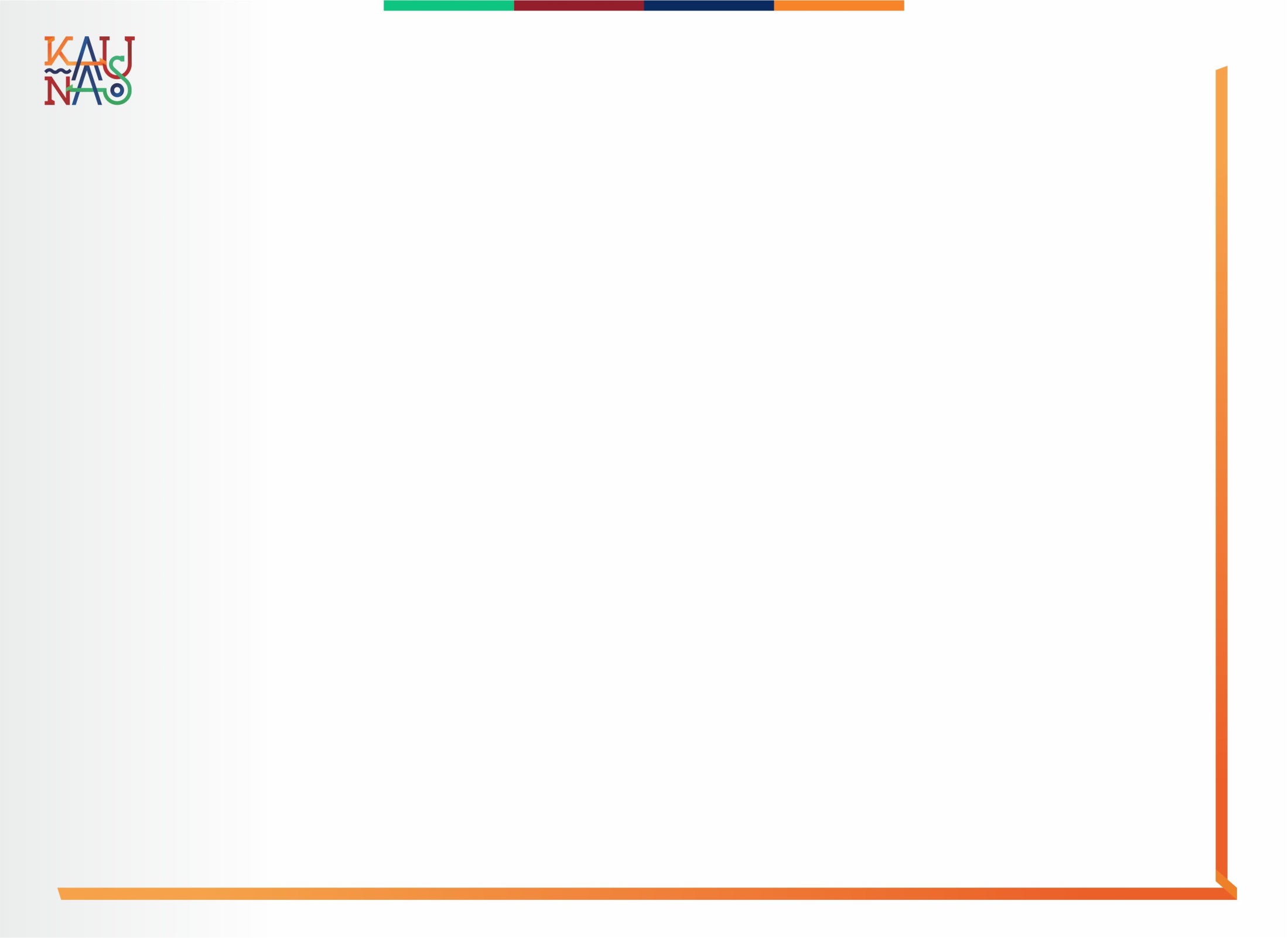 Aleksoto seniūnijos kolektyvas
Aleksoto seniūnas – (nuo 2020-04-01 nėra)
Aleksoto seniūnijos vyr. specialistas (atliekantis Aleksoto seniūno funkcijas) – Vytautas Narkevičius
Referentė – specialistė Laima Poderytė
Gyv. vietos deklarantas – vyr. spacialistė Raminta Mačianskienė
Aplinkos apsauga ir statinių priežiūra – vyr. specialistas Vytautas Vaitiekūnas
Aleksoto seniūnijos patalpose dirba Socialinės paramos skyriaus vyr. specialistė Brigita Turčinavičienė
Aleksoto seniūnijos patalpose dirba Kauno miesto socialinių paslaugų centro darbuotojos Aušrelė Gališanskienė, Birutė Sabaliauskaitė, Rasa Buchalcaitė ir Ingrida Juškienė.
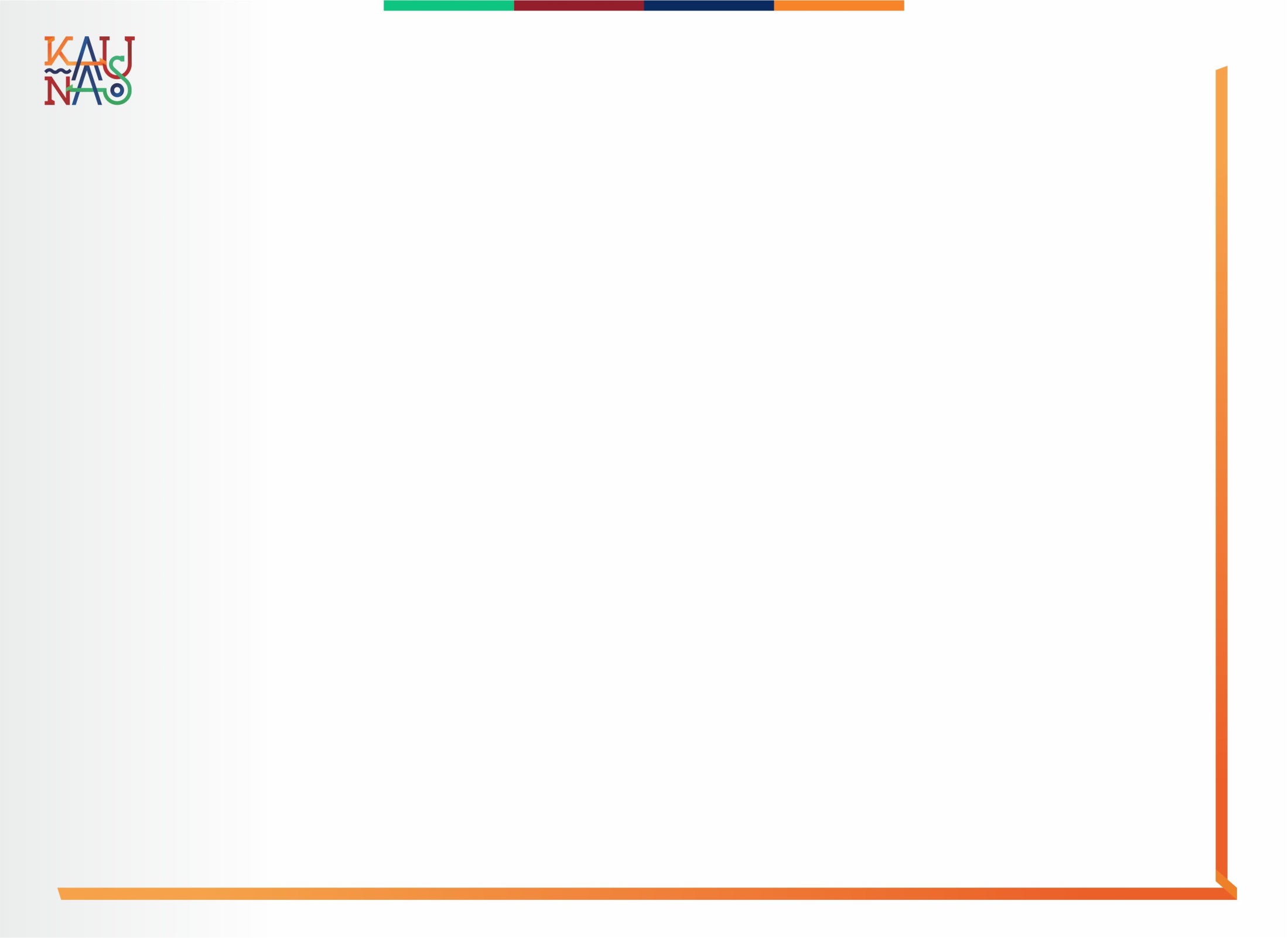 2020 metais Aleksoto seniūnijoje:
Aleksoto seniūnijoje -  23 681 gyventojų

Gyventojų pasiskirstymas pagal amžiaus grupes:

Vaikai (iki 13 metų) – 3936;
Paaugliai (14-17 metų) – 748; 
Darbingo amžiaus gyventojai (18-65 metų) –15143;
Senjorai (nuo 66 metų) – 3854.
2020 metais priimti ir nagrinėti gyventojų ir organizacijų prašymai, skundai bei pasiūlymai lyginant su 2016, 2018, 2019  metais
2020 vykdyta gyvenamosios vietos deklaravimo duomenų ir gyvenamosios vietos neturinčių asmenų apskaita
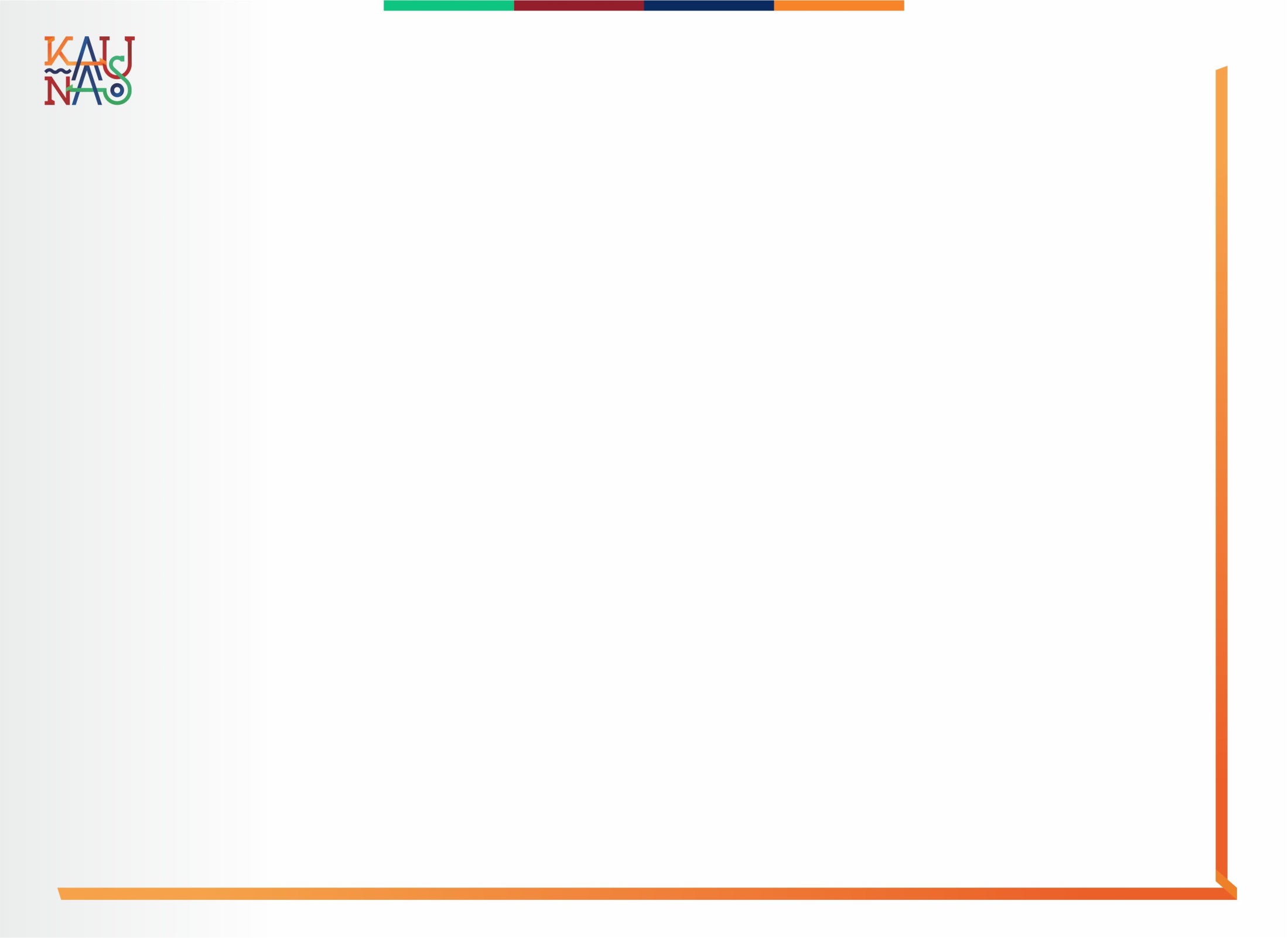 2020 metais Aleksoto seniūnijoje vykdyta socialinė veikla
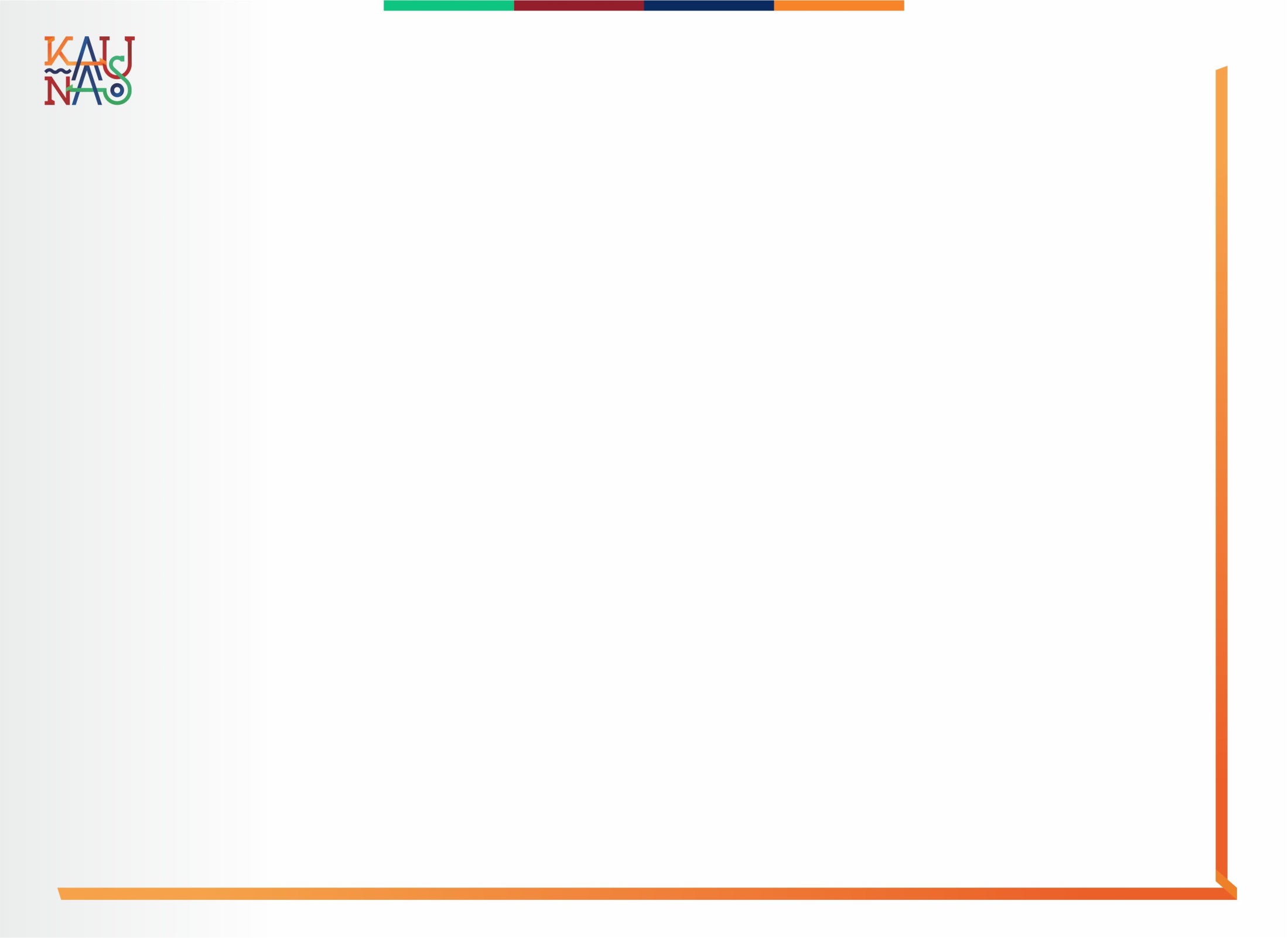 2020 metais seniūnijai skirta – 2 000 eurų
Dalis lėšų panaudotos seniūnijos viešųjų erdvių (parkų, skverų ir kt.) tvarkymui su visuomenei naudingą veiklą atliekančiais asmenimis.  Pirktos darbo priemonės, įrankiai. Dalis lėšų panaudota seniūnijos ir bendruomenės renginiams vykdyti. Vykdant savavališkų statinių likvidavimą, antstolio paslaugoms pirkti. 
Dėl užklupusios COVID-19 pandemijos ir neįvykus planuotiems renginiams dalis lėšų grąžinta į biudžetą.
2020 metai buvo išskirtiniai metai, kadangi Lietuvą kaip ir visas kitas pasaulio šalis užklupo Covid-19 virusas (Sunkaus ūminio respiracinio sindromo koronaviruso-2 (SARS-CoV-2) sukeliama liga. SARS-CoV-2 yra naujos padermės koronavirusas, kuris žmogaus organizme iki 2019 m. gruodžio mėn. nebuvo nustatytas). 
2020 m. kovo 11 d. Pasaulio sveikatos organizacija (PSO) paskelbė pandemija. Tai yra pirmoji koronaviruso sukelta pandemija.
Lietuvoje nuo 2020 m. kovo 16 d. iki birželio 16 d. buvo paskelbtas pirmasis karantinas, kurio metu gyvenimas lyg ir sustojo (užsidarė ne pirmo būtinimo prekėmis prekiaujančios parduotuvės, grožios paslaugas teikiantys centrai, įstaigos ir įmonės pradėjo veikti nuotoliniu būdu tiesiogiai neaptarnaujant interesantų ir kt.).
Ir nors vasarą atrodė jau viskas stoja į savo vėžes, rudeniop statistika užsikrėtimų vėl ėmė didėti ko pasakoje 2020 m. gruodžio 16 d.Lietuvoje buvo paskelbtas antrasis karantinas, kuris vėl stipriai sustabdė žmonių gyvenimą.
Aleksoto seniūnijos 2020 metų svarbesni renginiai, rengti Aleksoto seniūnijos iniciatyvaar kuriuose dalyvauta
AČIŪ UŽ DĖMEsĮ!